BIG Changes since 1970s
Chinese Economic Reform
Taiwanese Democracy







Deng Xiaoping		DPP in Taiwan
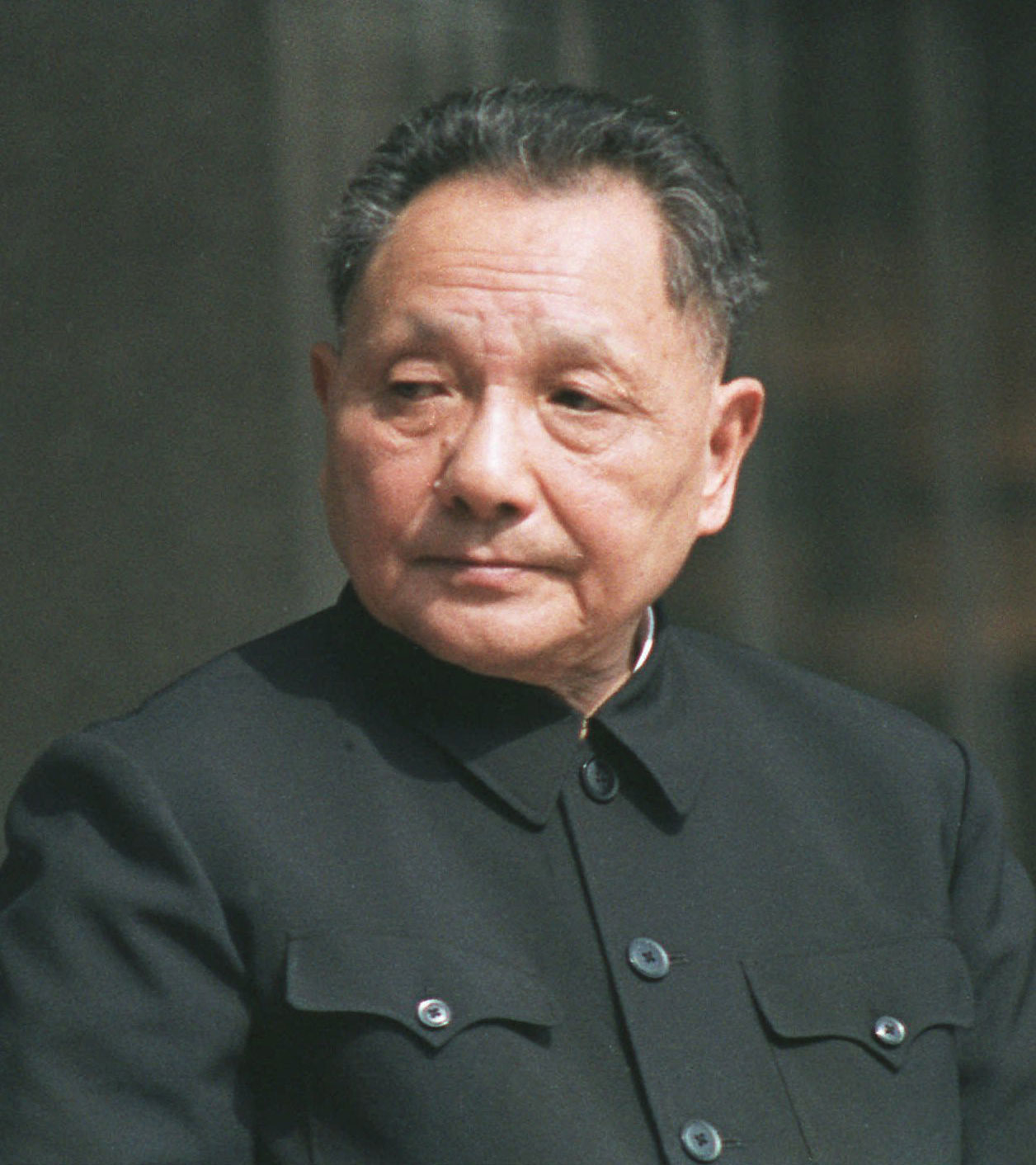 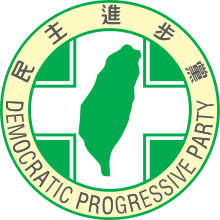 1. Chinese Economic Reform


Goal: Returning China to its Rightful Status
China Under Reform 1978--
Deng’s Policies
Priority on economic modernization
Integrating into the world
A more powerful China
Foreign Policy
“low profile” 
“bide time”
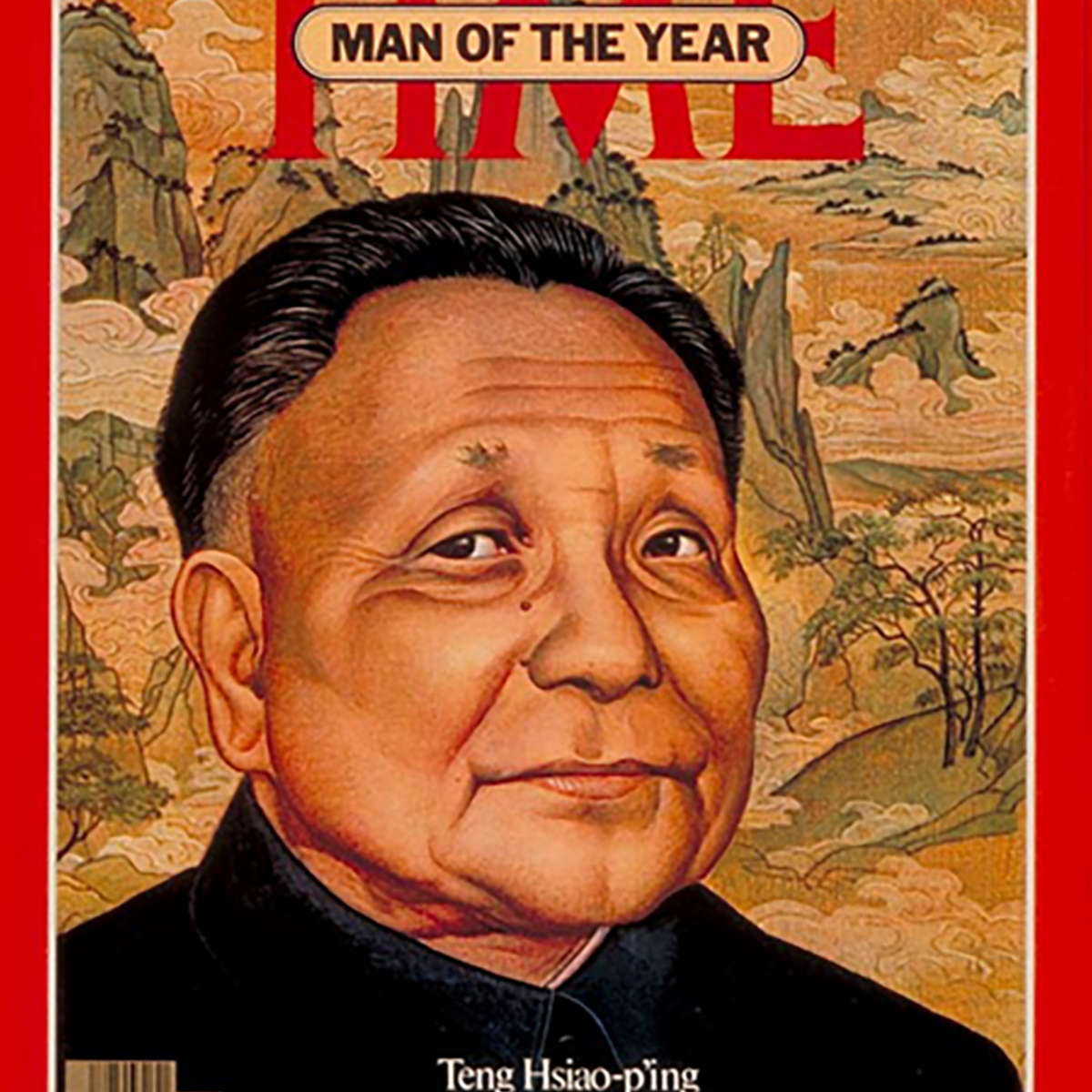 Fastest growing Large economy in the World
Largest Economies in the World
Shenzhen
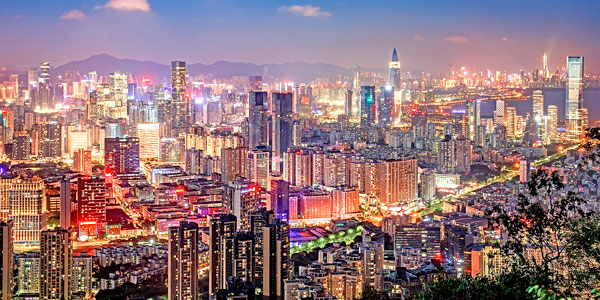 Guangzhou
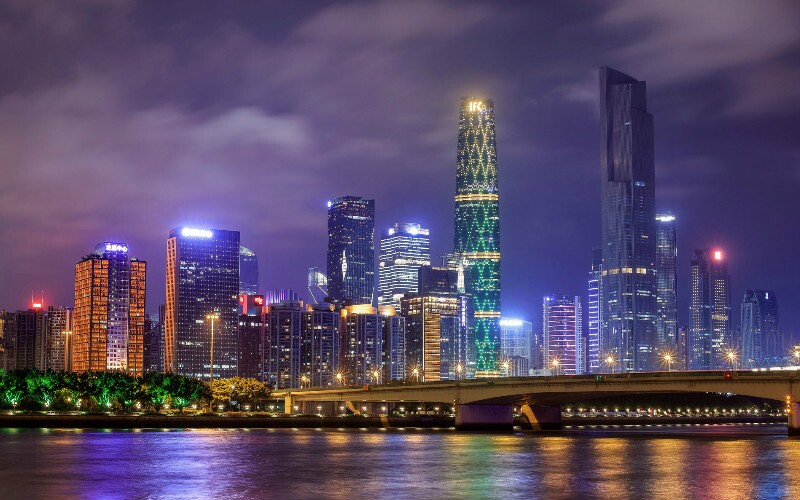 Shanghai
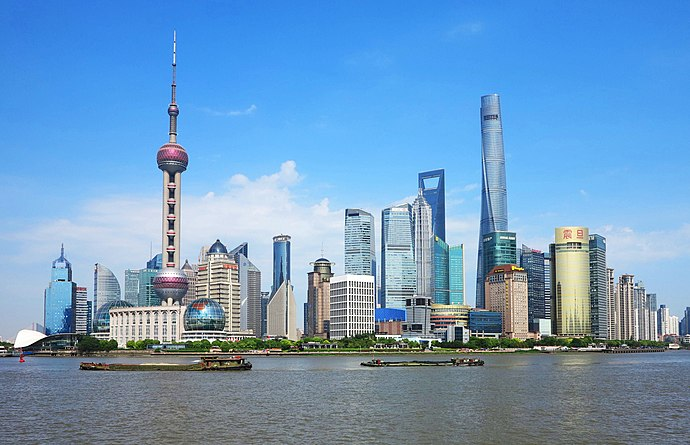 Defense Spending
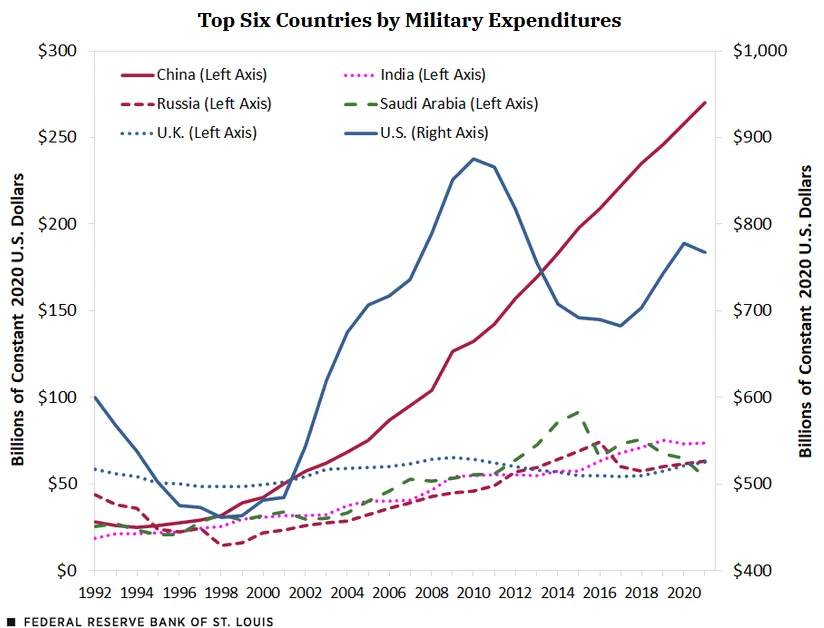 //twitter.com/stlouisfed/status/1617266021810724866
Xi Jinping’s Chinese Dream
End of low profile
“Great Rejuvenation of the Chinese Nation”
Meaning of Iraq War (2003) and Great recession (2008)
Confucianism
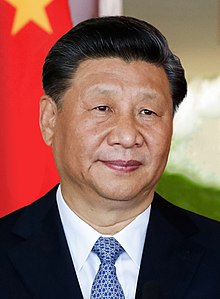 The Joint Statement
Joint Statement of the Russian Federation and the People’s Republic of China on the International Relations Entering a New Era and the Global Sustainable Development, February 4, 2022 (Translation by US Air Force, Air University)


Putin and Xi
February 4, 2022
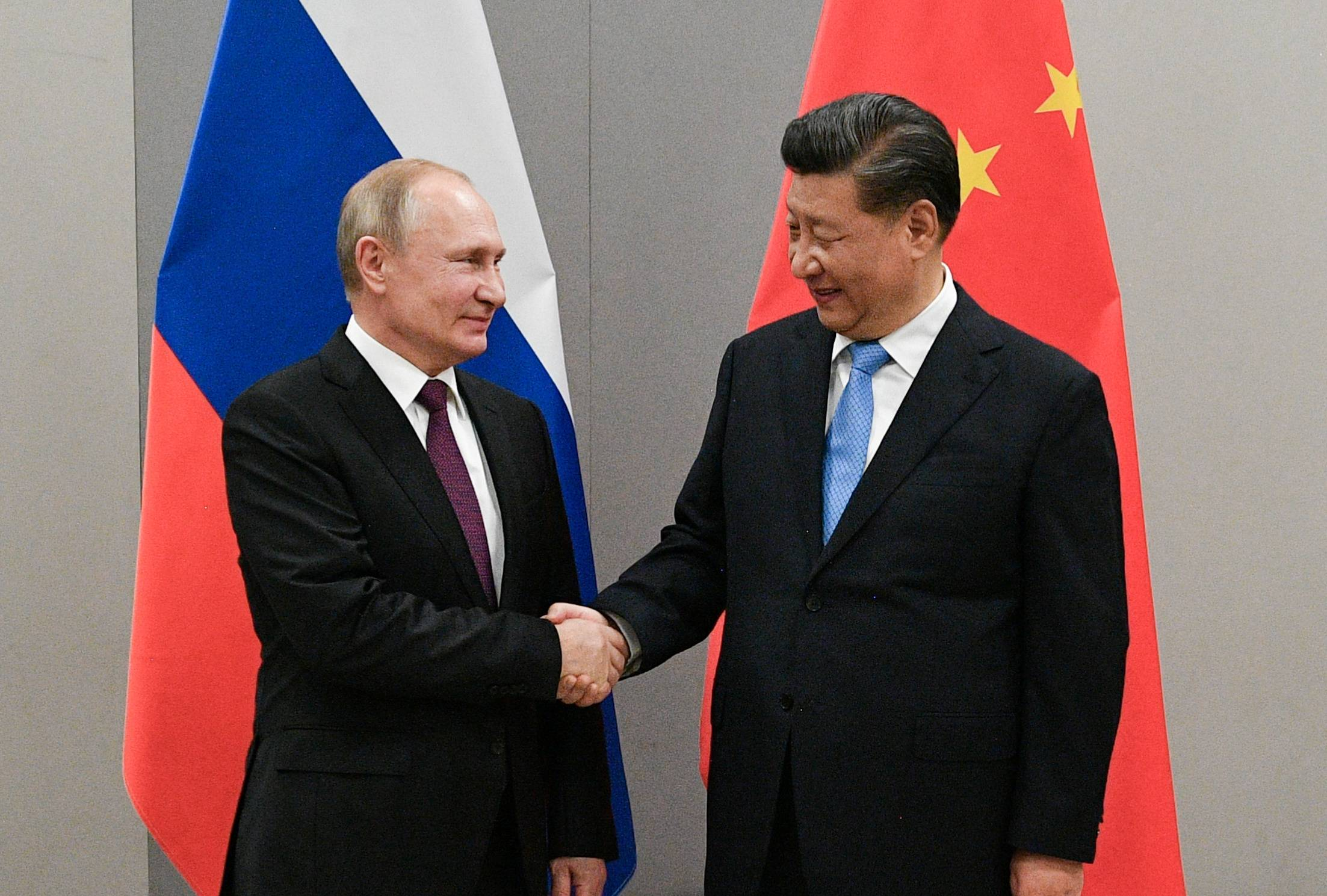 Reunification (By 2049?)
White Paper: The Taiwan Question and China's Reunification in the New Era
“China's Complete Reunification Is a Process That Cannot Be Halted”
“The US authorities have stated that they remain committed to the one-China policy and that they do not support "Taiwan independence". But their actions contradict their words.”
One Country; Two Systems
China view of Taiwan Independence
2. Taiwan Democracy
The Transition 1980s
Chiang Kai-shek	Chiang Ching-kuo	       Lee Teng-hui
Pres. 1948-75	Pres. 1978-1988	     Pres. 1988-2000
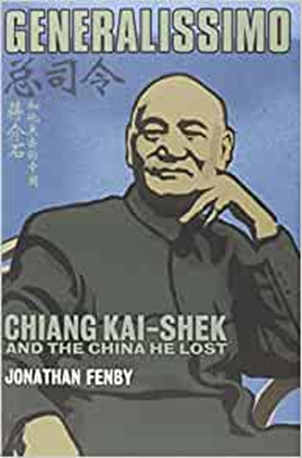 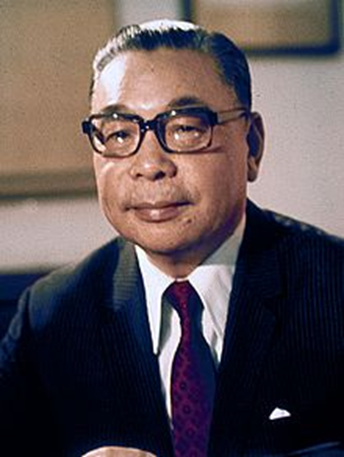 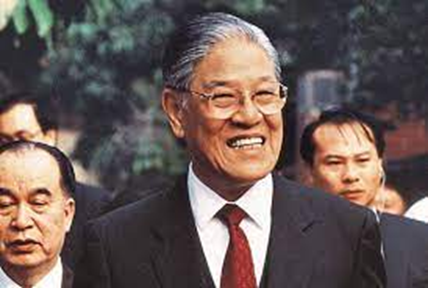 KMT vs. Democratic Progressive Party (DPP)Presidents
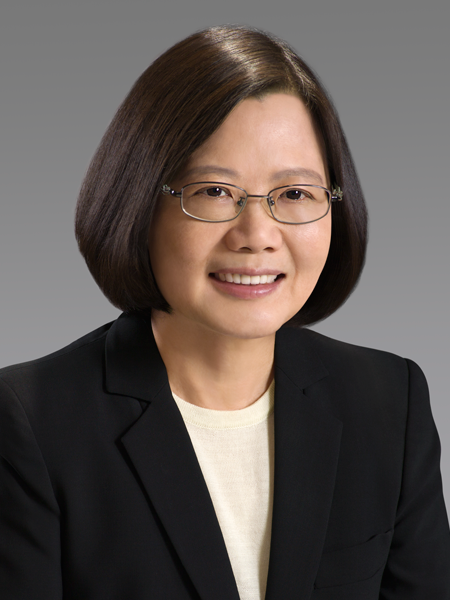 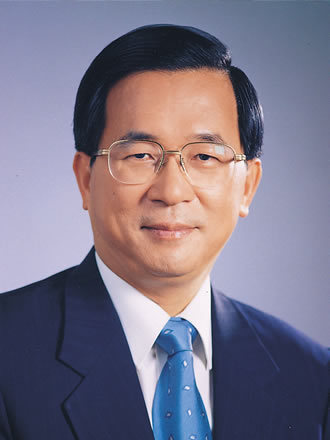 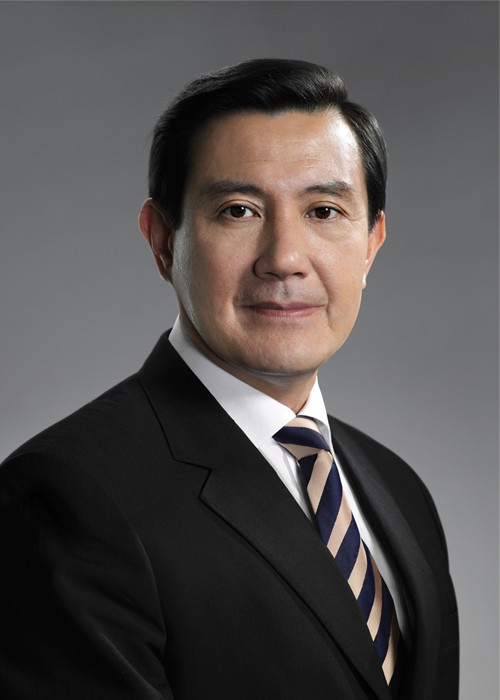 Chen Shui-bian	    Ma Ying-jeou	         Tsai Ing-wen
DPP			    KMT		         DPP
2000-2008		    2008-2016	         	         2016--
Taiwan-China Interdependence
China Military Coercion
March 1996 Presidential Election
Chinese Missile Tests/Exercises March 1996


Current 
Missile 
Deployments
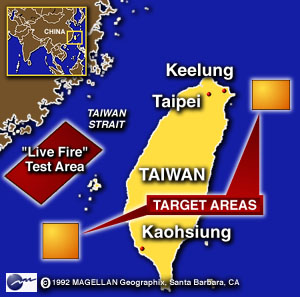 “1992 Consensus”
One China
Increase ties, exchanges
We’ll leave it undefined for now
But both have defined it differently…



1993 Meeting
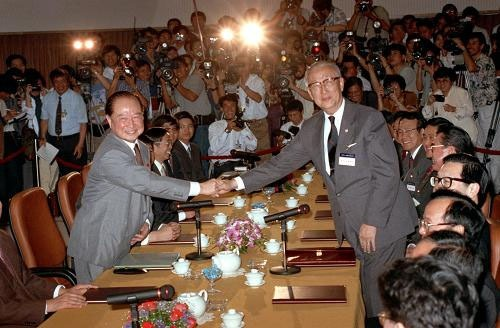 KMT vs. DPP
KMT
DPP
Closer ties with China
Still talks about reunification
No independence
Taiwanese are Chinese
Nervous abut ties with China
Avoids talk of reunification
Flirts with independence
Taiwanese, not Chinese
President Tsai Ing-wenRejects 1992 Consensus
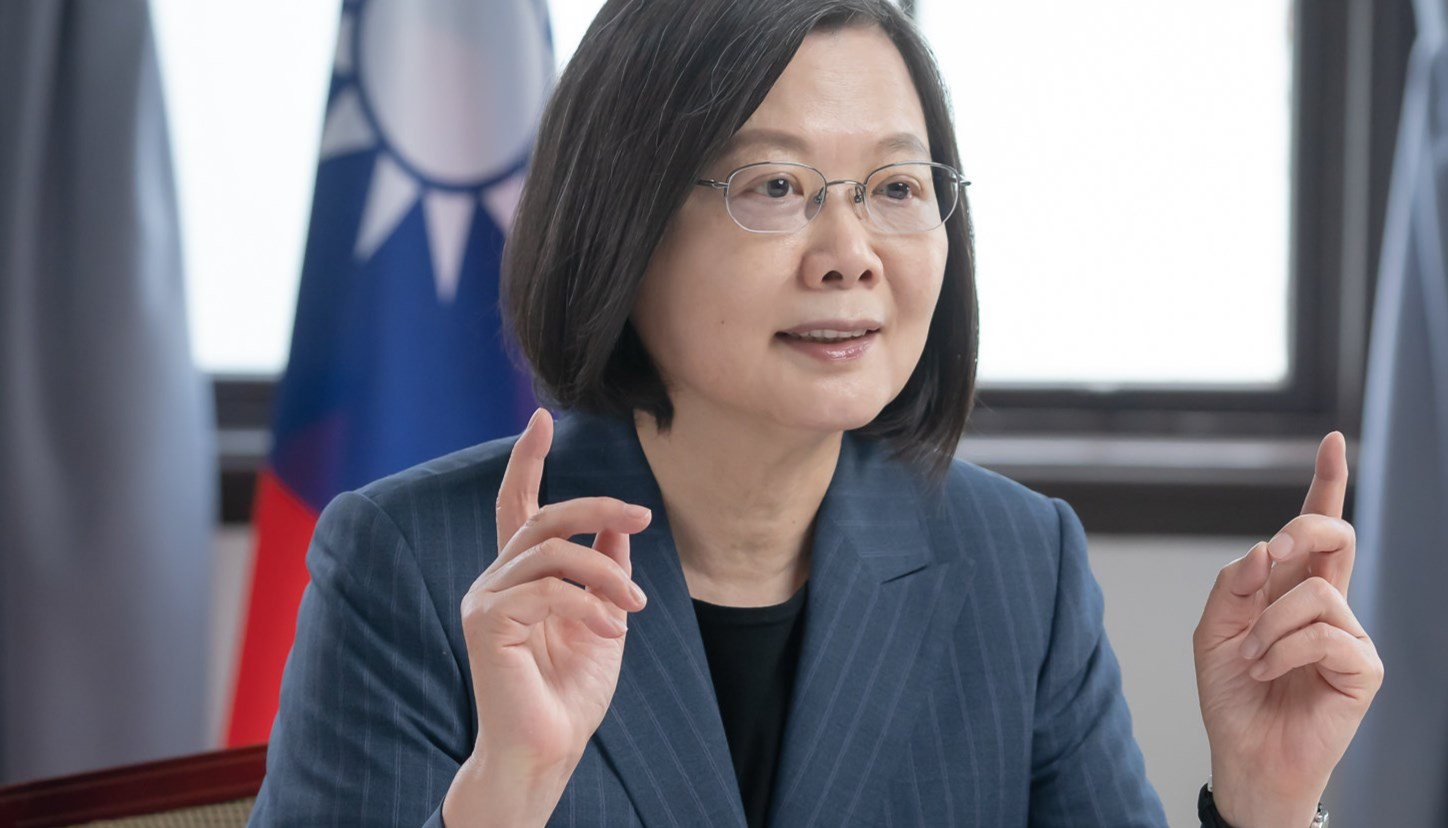 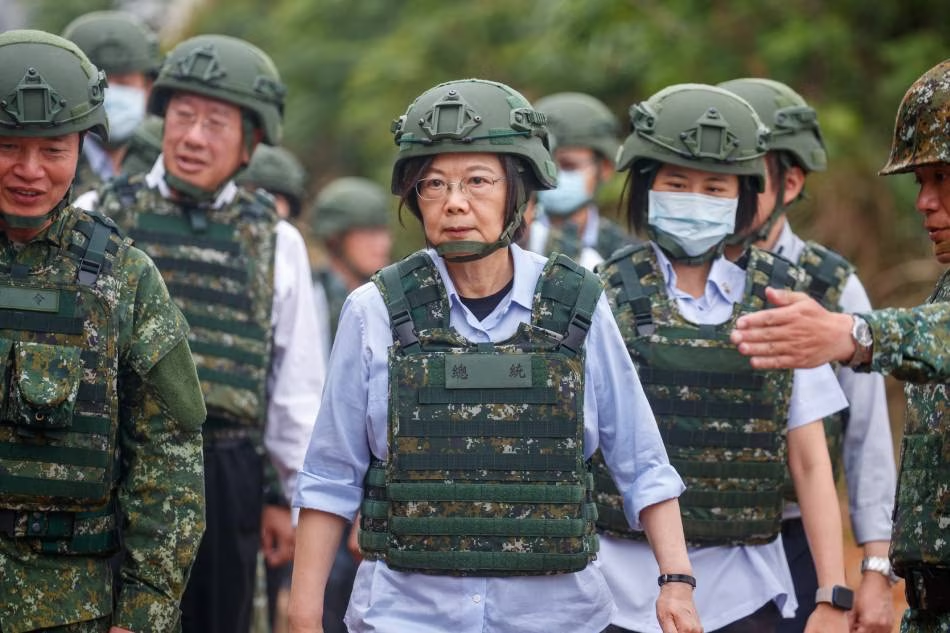 For Taiwan: Hong Kong is a Warning
2014
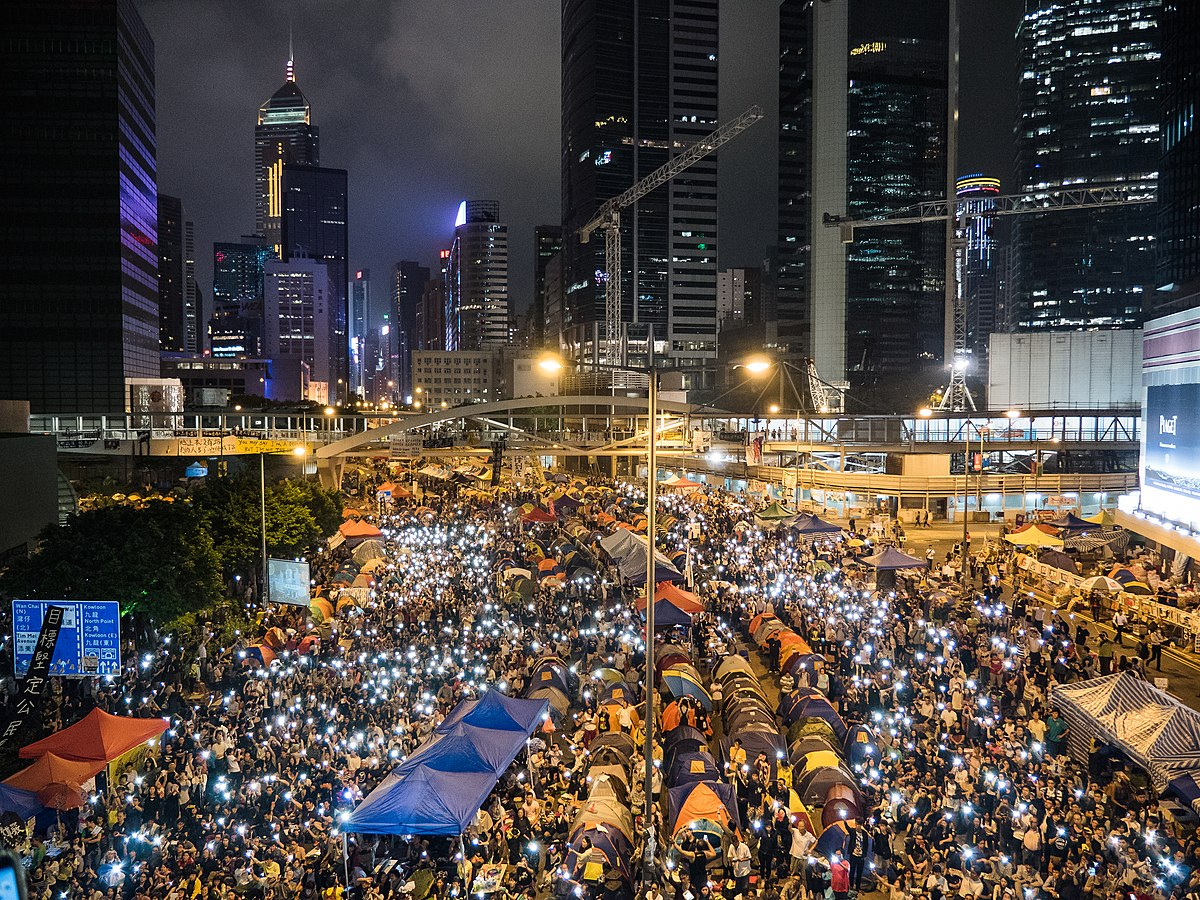 Hong Kong under One Country; Two Systems
2020
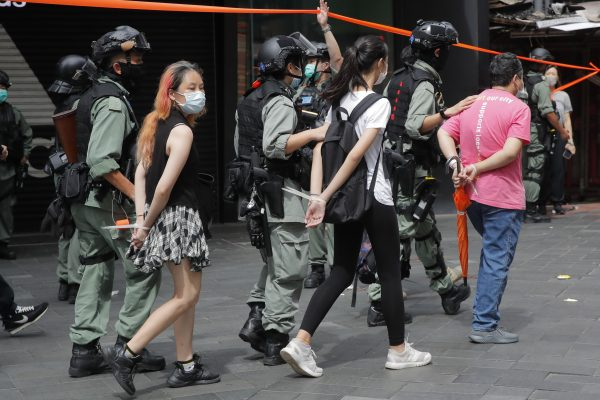 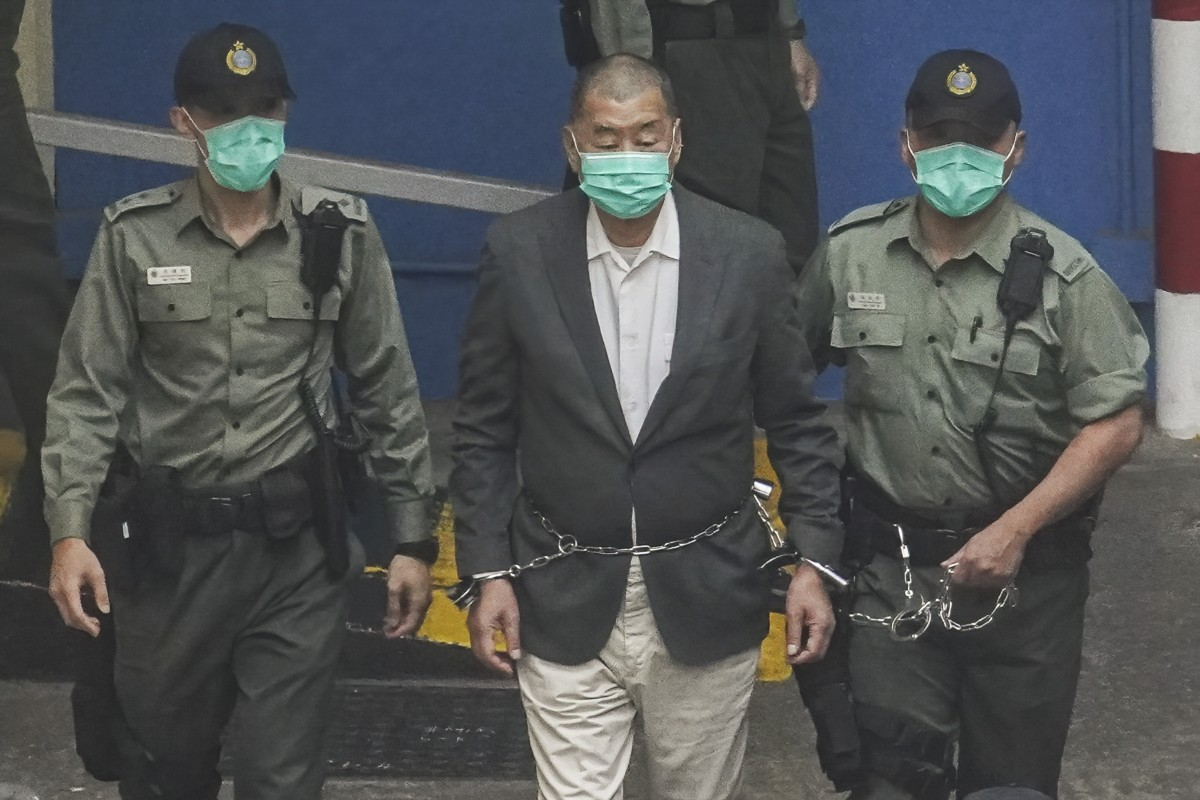 Summer 2022: Visit of US House Speaker Nancy Pelosi to Taiwan
2024 Taiwan Presidential ElectionJanuary 13, 2024
KMT Candidate
Hou Yu-ih 
(pronounced like Ho Yo-ee)
DPP Candidate
Lai Ching-te
(pronounced like Lie Ching-tee)
2024 Taiwan Presidential ElectionJanuary 13, 2024
Terry Gou (Foxconn)
Independent (was KMT)
Ko Wen-je
Taiwan People’s Party
What if Taiwan declares independence
What if China tires to coerce Taiwan to reunify?